История создания поэмы «Мёртвые души»
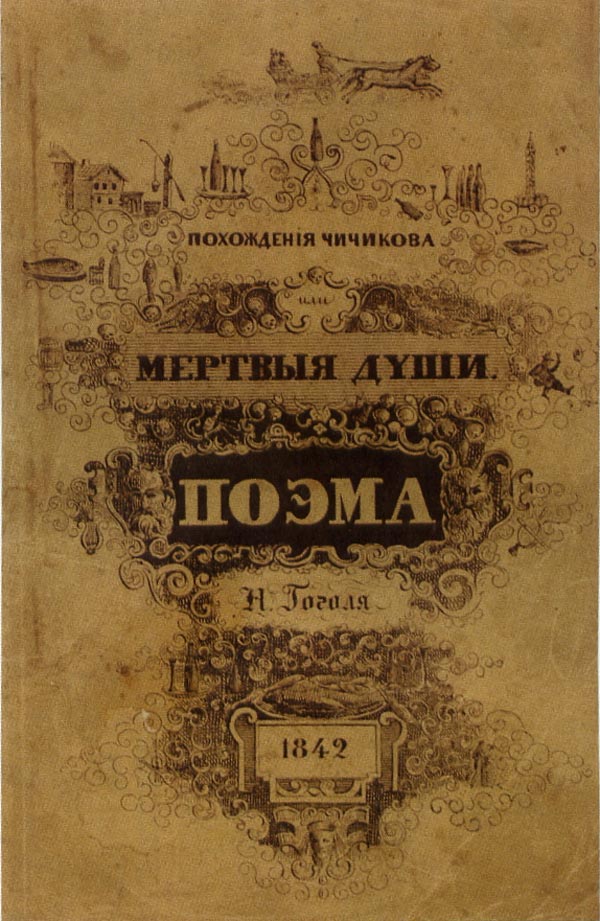 Выполнил:
Вакулин Олег,
ученик 9 класса
МКОУ Лукошинской СОШ
2013-2014 учебный год
Идею «Мёртвых душ» подал А. С. Пушкин, сам узнавший её во время своей кишинёвской ссылки. Пушкину якобы рассказали, о чём свидетельствовал полковник Липранди , что в местечке Бендеры (где Пушкин был дважды) никто не умирает. Дело в том, что в начале XIX века в Бессарабию бежало достаточно много крестьян из центральных губерний Российской империи. Полиция обязана была выявлять беглецов, но часто безуспешно — они принимали имена умерших. В результате в Бендерах в течение нескольких лет не было зарегистрировано ни одной смерти. Началось официальное расследование, выявившее, что имена умерших отдавались беглым крестьянам, не имевшим документов. Много лет спустя похожую историю Пушкин, творчески преобразовав, рассказал Гоголю.Документированная история создания произведения начинается 7 октября 1835 года. В письме Пушкину, датированном этим днём, Гоголь впервые упоминает «Мёртвые души»:Начал писать Мёртвых душ. Сюжет растянулся на предлинный роман и, кажется, будет сильно смешон.Первые главы Гоголь читал Пушкину перед своим отъездом за границу. Работа продолжилась осенью 1836 года в Швейцарии, затем в Париже и позднее в Италии. К этому времени у автора сложилось отношение к своему произведению как к «священному завещанию поэта» и литературному подвигу, имеющему одновременно значение патриотического, долженствующего открыть судьбы России и мира. Работа над первым томом проходила в Риме в конце 1837 года — начале 1839 года.
Окончательной отделкой первого тома писатель занимался в Риме с конца сентября 1840 года по август 1841 года.Вернувшись в Россию, Гоголь читал главы поэмы в доме Аксаковых и готовил рукопись к изданию. На заседании Московского цензурного комитета 12 декабря 1841 года выяснились препятствия к публикации рукописи, переданной на рассмотрение цензору Ивану Снегирёву, который, по всей вероятности, ознакомил автора с могущими возникнуть осложнениями. Опасаясь цензурного запрета, в январе 1842 года Гоголь через Белинского переправил рукопись в Санкт-Петербург и просил друзей  помочь  с прохождением  цензуры.9 марта 1842 года книга была разрешена цензором Александром Никитенко, однако с изменённым названием и без «Повести о капитане Копейкине». Ещё до получения цензурного экземпляра рукопись начали набирать в типографии Московского университета. Гоголь сам взялся оформить обложку романа, написал мелкими буквами «Похождения Чичикова, или» и крупными «Мертвые души». В мае 1842 года книга вышла под названием «Похождения Чичикова, или Мёртвые души, поэма Н. Гоголя». В СССР и современной России заглавие «Похождения Чичикова» не используется. Гоголь, подобно Данте Алигьери, предполагал сделать поэму трёхтомной, и писал второй том, где выводились положительные образы и делалась попытка изобразить нравственное перерождение Чичикова. Работу над вторым томом Гоголь начал предположительно в 1840 году. Работа над ним продолжалась в Германии, Франции и, главным образом, в Италии. К ноябрю 1843 года Гоголь завершил первый вариант продолжения «Мертвых душ». В конце июля 1845 года писатель сжёг второй вариант второго тома.
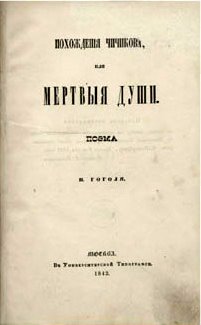 При работе над вторым томом значение произведения в представлении писателя вырастало за границы собственно литературных текстов, что делало замысел практически не реализуемым. Существует несколько версий о судьбе второго тома:Литературная легенда: Гоголь ранним утром 12 февраля 1852 г. сознательно сжёг произведение, которым был недоволен.Реконструкция: Гоголь, вернувшись со всенощной в состоянии полного упадка, по ошибке сжёг беловик вместо предназначенных для сожжения черновиков.Гипотетическая версия. Гоголь к концу 1851 г. закончил второй том «Мертвых душ», по мнению автора и его слушателей, — шедевр. В феврале 1852 г., чувствуя приближение своей смерти, Гоголь сжёг ненужные черновики и бумаги. После его смерти рукопись второго тома «Мертвых душ» попала к графу А. Толстому и по сей день пребывает где-то в целости и сохранности.
Черновые рукописи четырёх глав второго тома (в неполном виде) были обнаружены при вскрытии бумаг писателя, опечатанных после его смерти. Вскрытие произвели 28 апреля 1852 года С. П. Шевырёв, граф А. П. Толстой и московский гражданский губернатор Иван Капнист (сын поэта и драматурга В. В. Капниста). Перебеливанием рукописей занимался Шевырёв, который также хлопотал об её издании. Списки второго тома распространились ещё до его издания. Впервые сохранившиеся главы второго тома «Мёртвых душ» были изданы в составе Полного собрания сочинений Гоголя летом 1855 года. Печатаемая ныне вместе с первыми четырьмя главами второго тома одна из последних глав принадлежит к более ранней, чем остальные главы, редакции.В апреле 2009 года была представлена рукопись сохранившихся пяти первых глав второго тома «Мертвых душ». Она принадлежит американскому бизнесмену российского происхождения Тимуру Абдуллаеву и представляет собой список (копию) середины XIX века, сделанный четырьмя или пятью разными почерками. Эта книга, по мнению некоторых экспертов, является самой полной рукописью первых глав сожженной Гоголем второй части поэмы. Подлинность принадлежащего Абдуллаеву раритета подтвердили эксперты Российской национальной библиотеки имени Салтыкова-Щедрина в Санкт-Петербурге. Эта рукопись дважды проходила экспертизу в России: в 1998 и 2001 годах. Кроме того, в 2003 году её историческую ценность подтвердили специалисты аукционного дома «Кристис». Найденные редакции глав должны были войти в академическое издание собрания сочинений писателя, подготавливаемое ИМЛИ к выходу в 2010 г. Известно, однако, что издание было передано в издательство Московской патриархии, и вышло полностью в 17-ти томах, но не включает в себя каких-либо материалов рукописи второго тома Мертых душ, принадлежавших Тимуру Абдуллаеву.
Спасибо за внимание